Cloning
Maria and Olivia
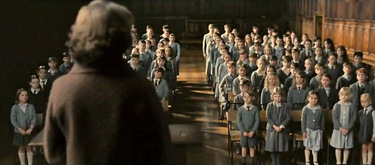 What is the definition of ‘clone’?
Clone – verb
A cell, group of cells, or organism that is produced asexually from and is genetically identical to a single ancestor. The cells of an individual plant or animal, except for gametes and some cells of the immune system, are clones because they all descend from a single fertilized cell and are genetically identical.
Dolly the Sheep
Dolly the sheep was the first the animal to be cloned from an adult somatic cell (any functioning cell that is not a sperm or egg cell).

Dolly was “born” on 5th July 1996, as a result of the nuclear transfer process. Nuclear transfer is a form of cloning which removes the DNA from an unfertilised egg which is injected into the nucleus.
Clones and Offspring
Dolly’s first born lamb, Bonnie, was born in April 1998. She went on to produce twin lambs Sally and Rosie the following year. Following this, Dolly produced the triplets Lucy, Darcy and Cotton, her last lambs before developing acute arthritis in late 2001.

In Never Let Me Go, Ishiguro makes a point of highlighting the cruelty of the sterile nature of the clones, by depicting Kathy “holding an imaginary baby to my breast.” (p71)

From this, it is evident that the clones may subconsciously grieve for the ability to raise their own children. 

This reinforces the reader’s belief that the clones long for emotional connections with other humans, particularly as they are deprived of parents themselves. 

As Dolly the Sheep was very high profile, Ishiguro may have seen the bond between the sheep and lamb/s and imagined the brutality of life  for Hailsham students without this simplistic connection.
Cloning Experimentation & Ethics
Following Dolly the sheep, there was an influx of animal cloning. Between the years 2000 and 2005 (the year of NLMG’s publication) there were 10 cases of cloning of animals recorded. It also became more common for embryo splitting to be used as a method of cloning in these years.

From both the variety of animals cloned and the methods used to clone, it became apparent in these years that there was a great deal of experimentation appearing in the world of cloning.

This began to stir concerns about the moral implications of cloning and made the public question if humans could be cloned too. 

The heavy presence of cloning and it’s ethical issues  in the media would have been an influential factor in the writing on NLMG.

Cloning was particularly controversial because it went against the beliefs of certain religions .  Within the novel, Ishiguro references Christianity  through the narrator Kathy, saying “Did you find God or something?” This awareness of religion in the clones at Hailsham  is ironic, as they are products of what religion rejects. 

Ishiguro also hints at the lack of religion in their lives by implying that artwork is a form of religion to them, and that participating in the exchanges was almost a form of prayer or worship.